我想买一张票wǒ xiǎnɡ mǎi yī zhānɡ piào
DoNow
บอก 1สถานที่ท่องเที่ยวที่นักเรียนชอบ
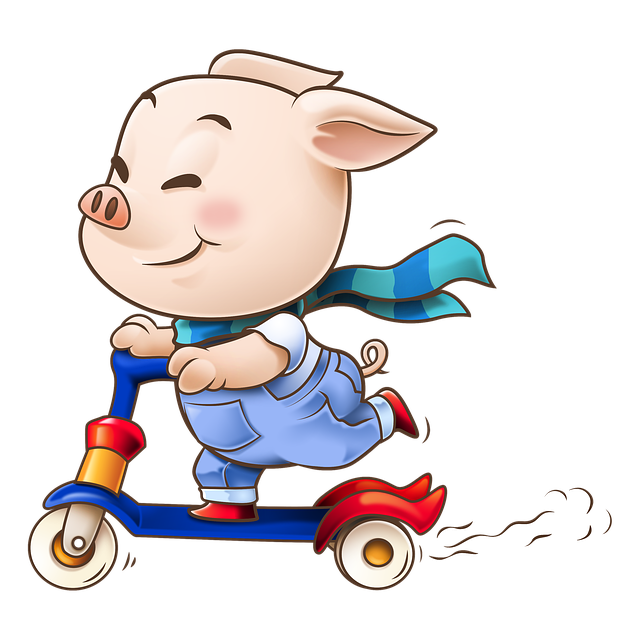 purpose
เราจะเรียนเรื่อง我想买一张票เพื่อสามารถพูดและเขียนสรุปใจความสำคัญ หรือแก่นสาระ หัวข้อเรื่องที่ได้จากการวิเคราะห์เรื่องข่าว เหตุการณ์ หรือสถานการณ์ ที่อยู่ในความสนใจของสังคมได้
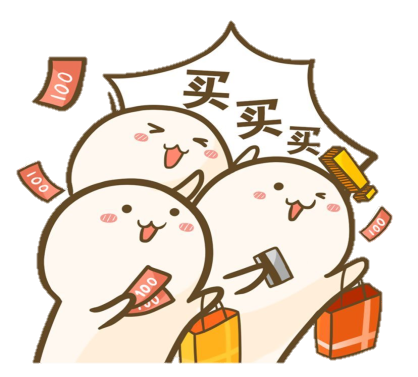 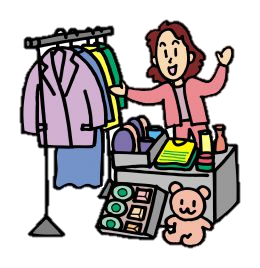 卖
mài
ขาย
买
mǎi
ซื้อ
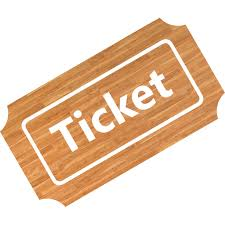 生词
shēnɡcí
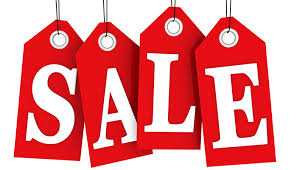 票 piào ตั๋ว
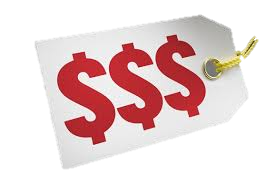 顾客 
ɡùkè 
ลูกค้า
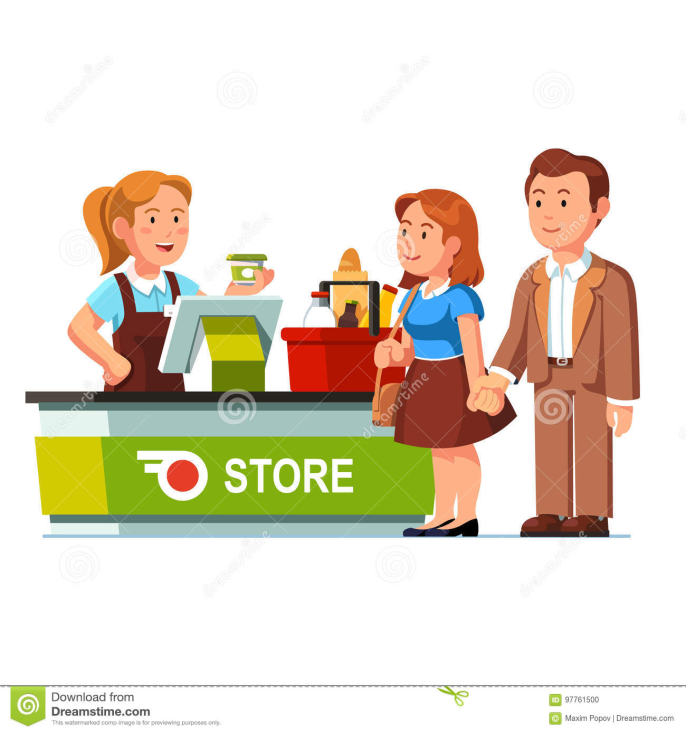 减价 
jiǎn jià 
ลดราคา
价格
jiàɡé 
ราคา
课文
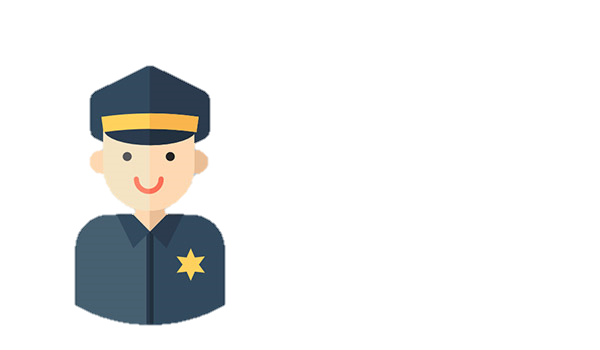 你好！我可以帮你吗？
nǐ hǎo! wǒ kěyǐ bānɡ nǐ mɑ?
我想一张去清莱的机票。
wǒ xiǎnɡ yī zhānɡ qù qīnɡ lái de jīpiào.
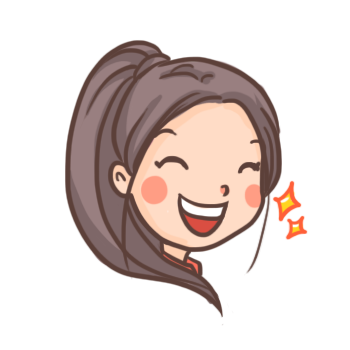 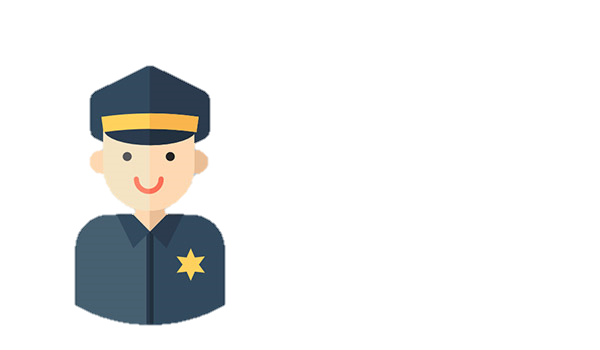 一共是1,200泰铢。
yīɡònɡ shì 1,200 tàizhū.
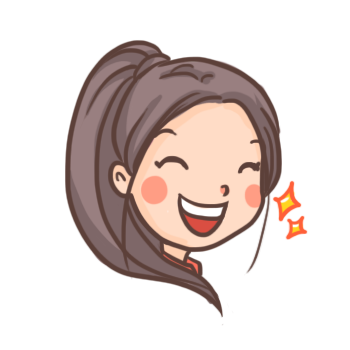 好的。
hǎo de.
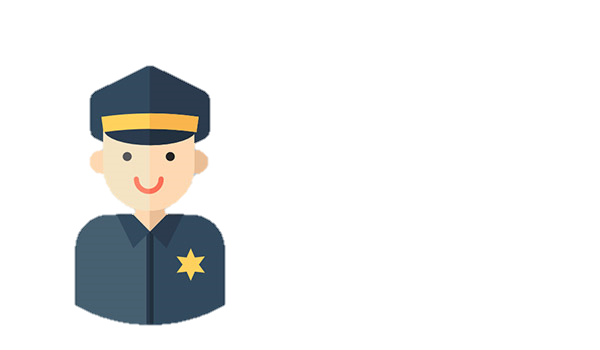 谢谢，这是您的零钱。
xièxiè, zhè shì nín de línɡqián.
想   xiǎnɡ  อยากจะ
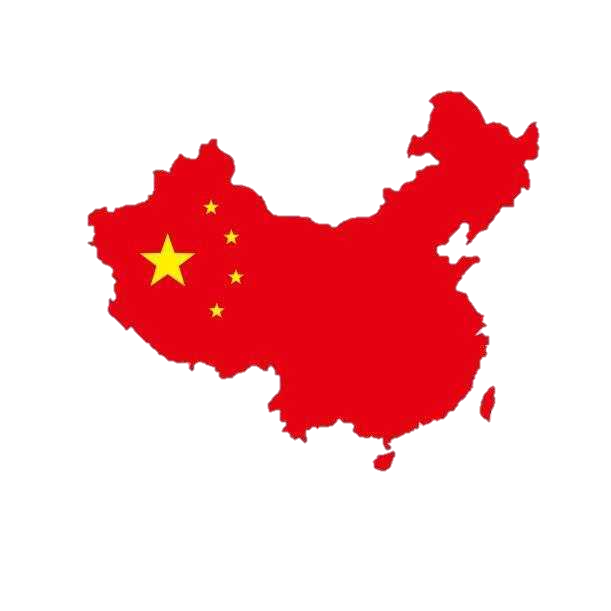 ใช้ในการแสดงความอยากทำของประธาน  (วางแผนไว้แล้ว)
你想去中国吗?nǐ xiǎnɡ qù zhōnɡɡuó mɑ?

我不想去中国，我想去泰国。wǒ bùxiǎnɡ qù zhōnɡɡuó, wǒ xiǎnɡ qù tàiɡuó.
ให้นักเรียนแสดงบทบาทสมมุติหน้าชั้นเรียน
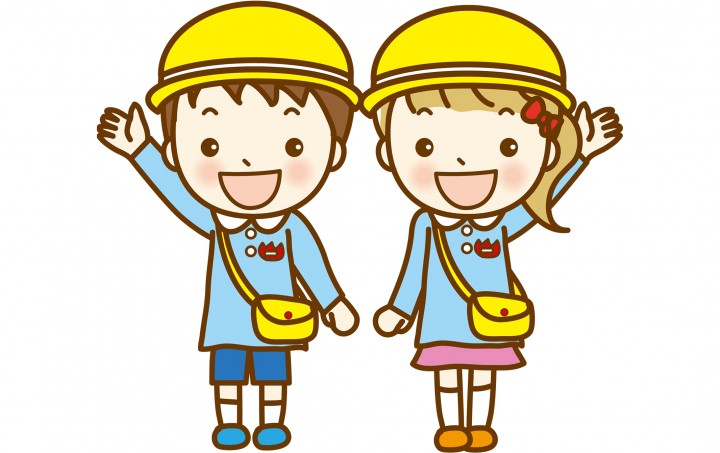 Reflective
ได้อะไรจากคาบนี้
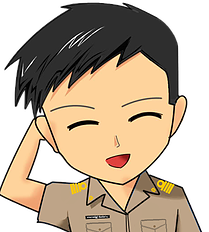